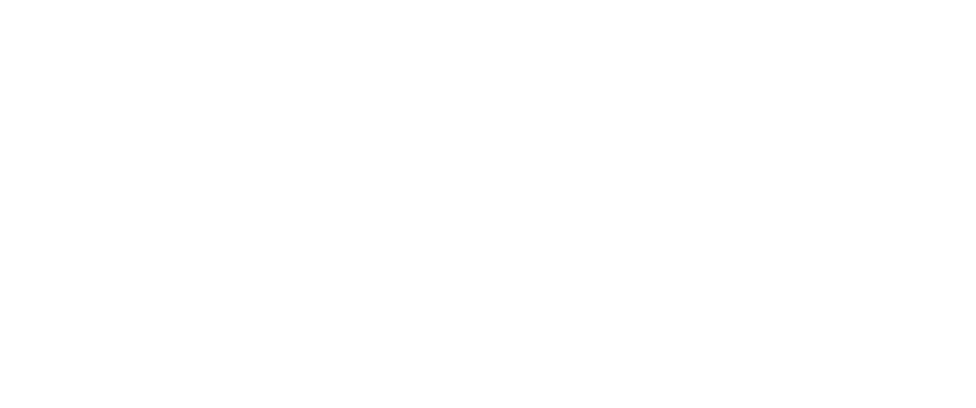 What fraction of each shape is shaded?





What fraction of the doughnuts are chocolate?



Which of the fractions below are unit fractions?
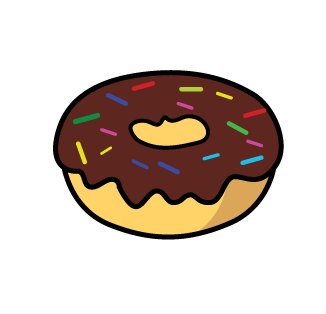 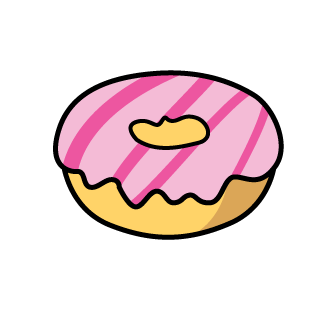 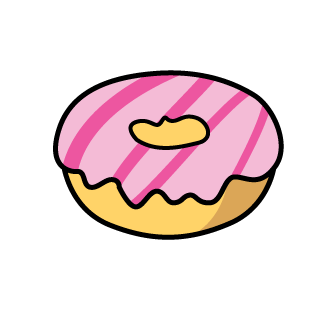 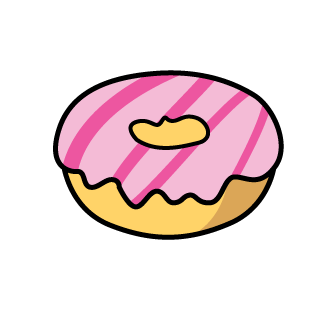 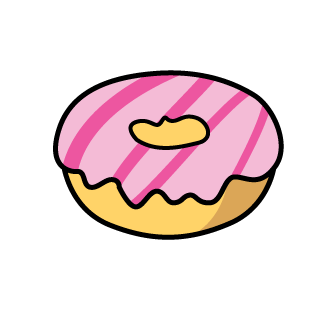 What fraction of each shape is shaded?





What fraction of the doughnuts are chocolate?



Which of the fractions below are unit fractions?
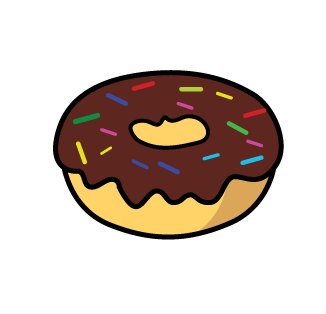 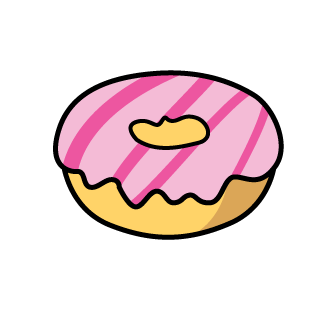 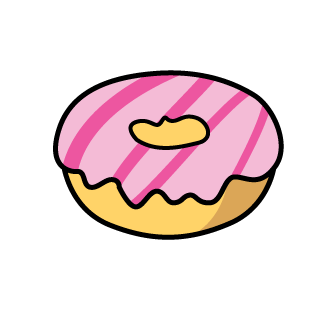 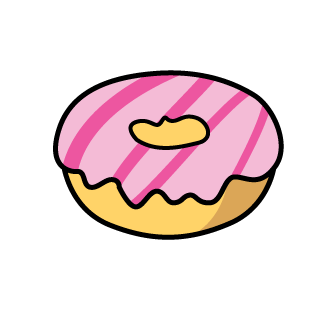 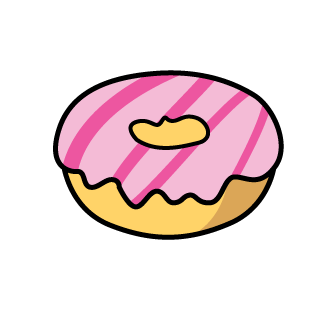 What fraction of these squares has been shaded?
3
How many parts are shaded?
numerator
4
How many equal parts?
denominator
What fraction of each shape is shaded?
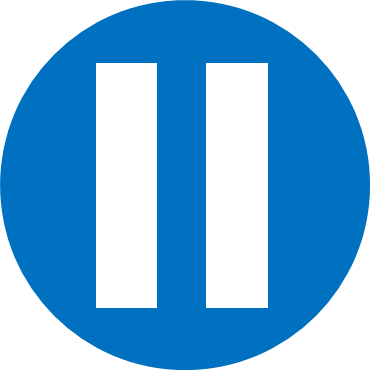 Have a think
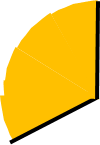 2
3
2
5
___ out of ___  
equal parts are shaded.
___ out of ___  
equal parts are shaded.
6
5
3
8
___ out of ___  
equal parts are shaded.
___ out of ___  
equal parts are shaded.
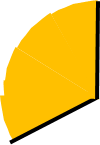 Non-unit fractions have a numerator greater than 1
What fraction of the doughnuts are not chocolate?
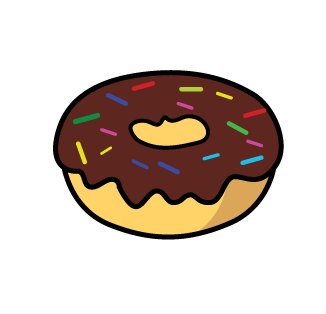 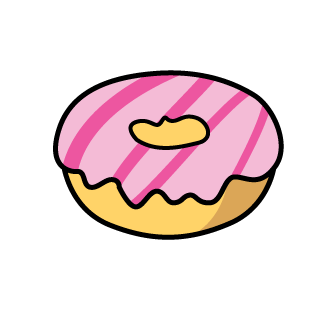 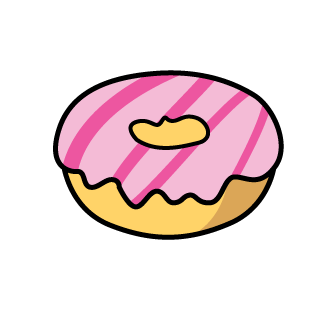 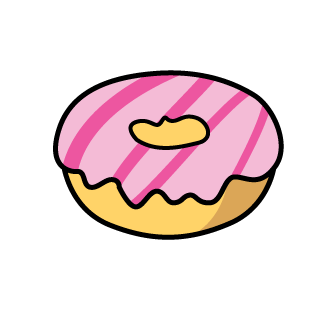 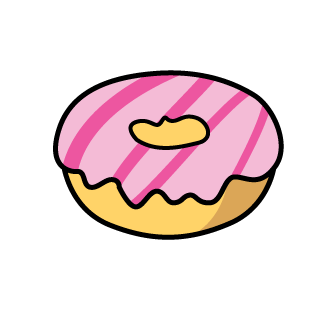 What fraction of the cubes are red?

What fraction are yellow?
What fractions do you see?
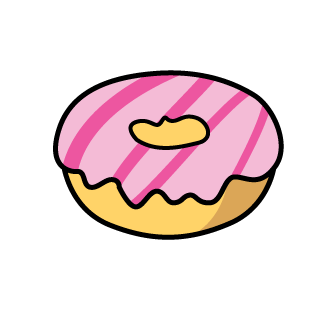 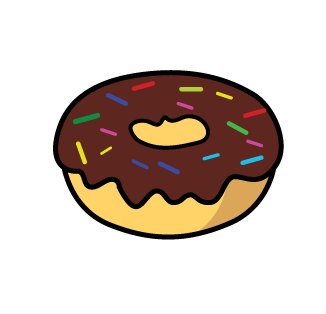 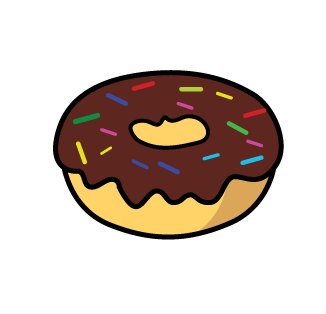 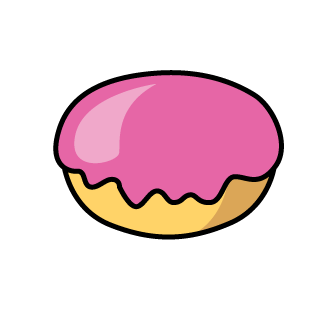 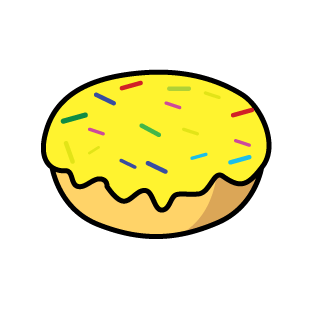 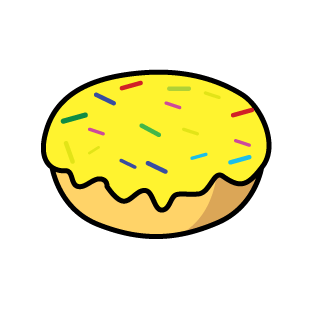 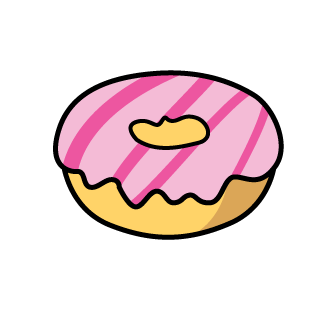 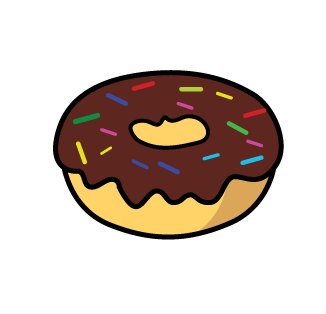 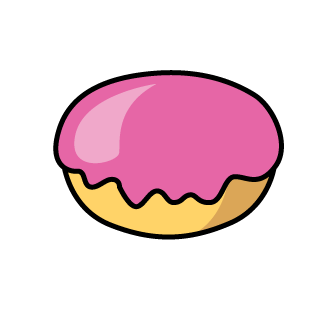 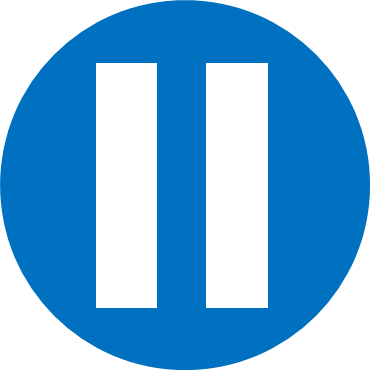 Have a think
Have a go at questions 1 - 4 on the worksheet
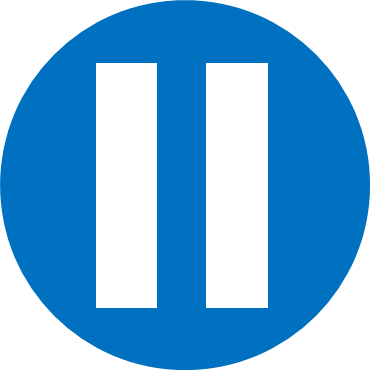 I’m thinking of a fraction…
Have a think
1
2
3
4
5
My fraction has a numerator 3 less than the denominator.
Mine is a unit-fraction with an odd number as the denominator.
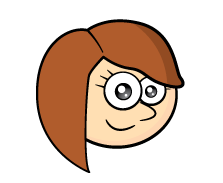 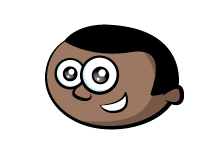 Which digit card will be left?
Have a go at the rest of the worksheet